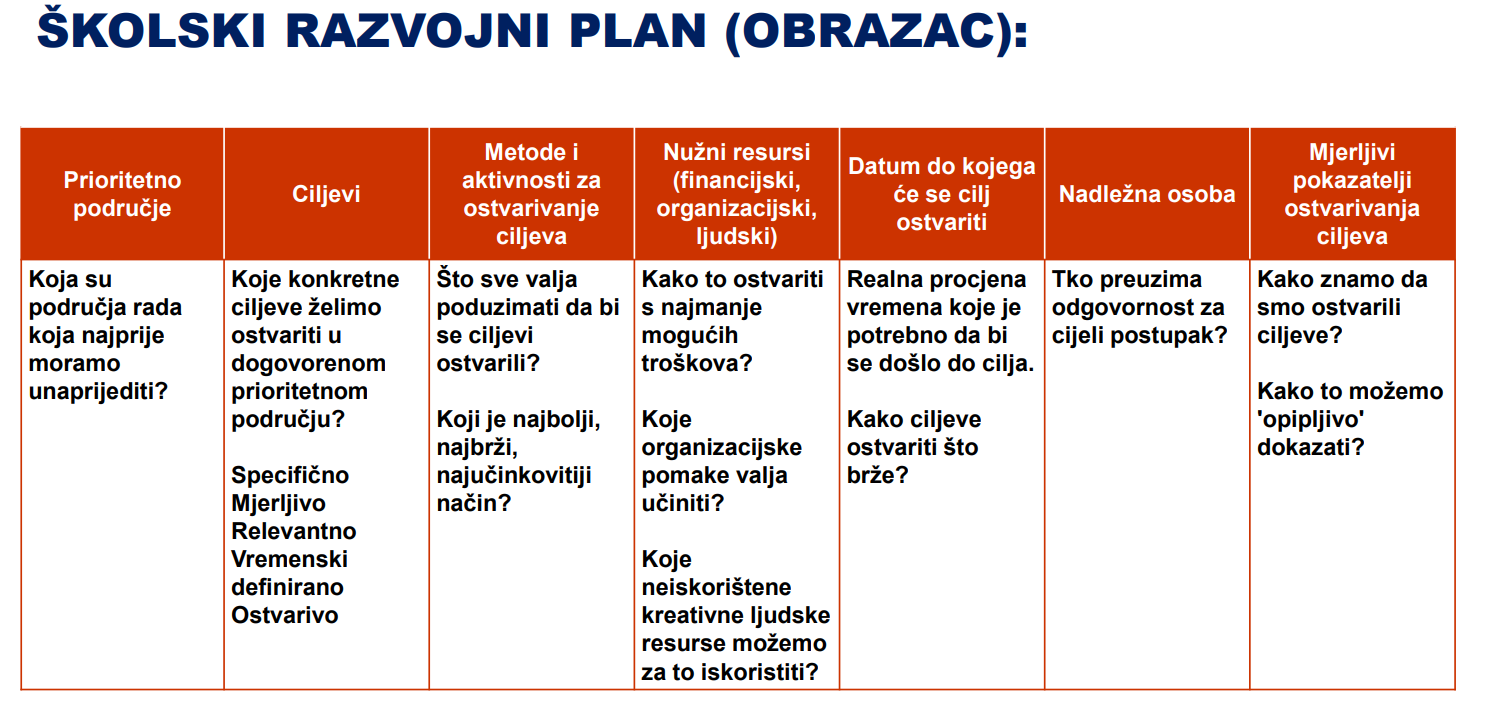 Razvojni plan